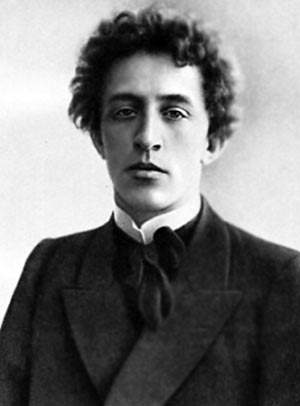 Александр 
Александрович 
Блок
1880-1921
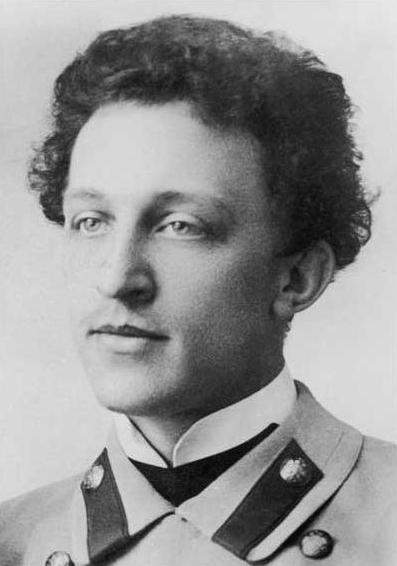 Александр 
Александрович 
Блок
русский поэт
 писатель
 публицист
 драматург
 переводчик
 литературный критик
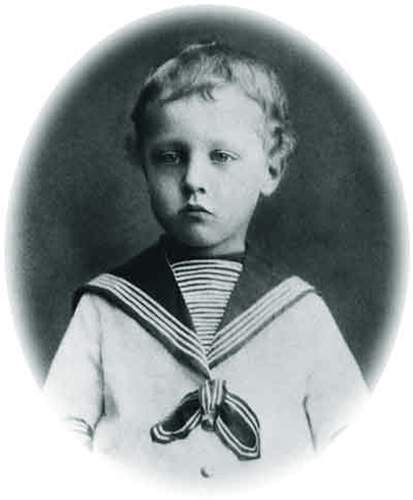 Родился 
16 ноября 1880 года 
в Санкт-Петербурге 
в высококультурной семье 
(отец – профессор, мать – поэтесса).
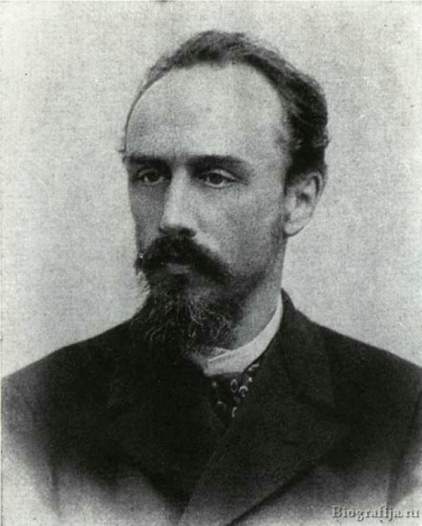 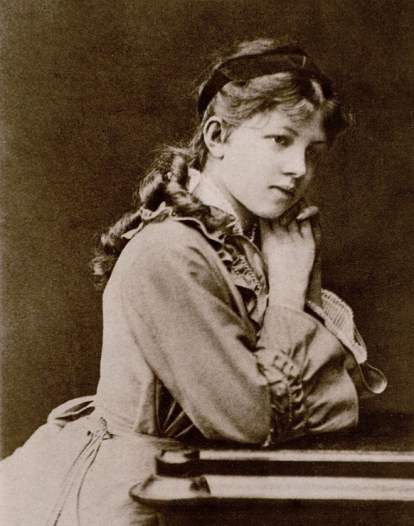 Отец
Александр Львович Блок - юрист, профессор Варшавского университета.
Мать
Александра Андреевна Бекетова - переводчик, поэт
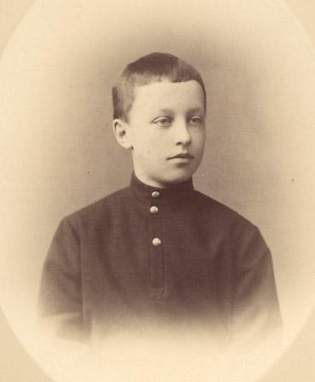 В 1889 году был отдан во 2 класс Введенской гимназии, которую окончил в 1898 году. Затем получил образование в Петербургском университете, где учился сперва на юридическом факультете, а после – на историко-филологическом.
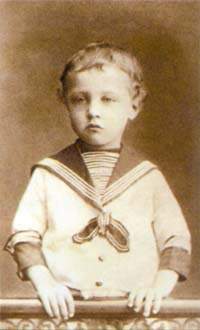 Тётя поэта вспоминала, что в детстве Блок любил слушать сказки Пушкина, стихи Жуковского, детские рассказы разных писателей, многие из которых знал наизусть. А больше всего ему нравилась сказка «Сказка о царе 
Салтане …»
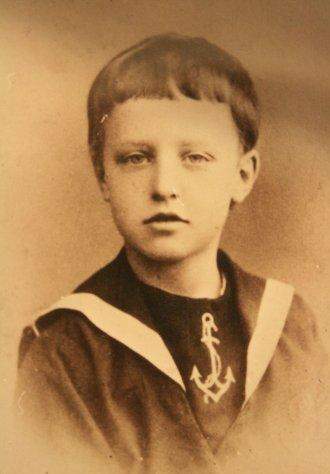 Животных мальчик любил до страсти. Дворовые псы были его большими любимцами, Глубокую нежность питал он к зайцам, ежам, любил насекомых, червей – словом, всё живое.
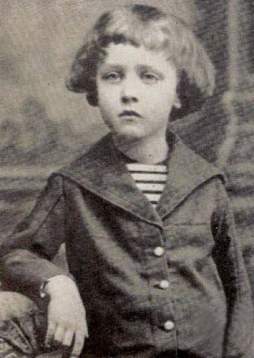 В 5 лет Блок начал сочинять стихи.
Жил на свете котик милый, Постоянно был унылый, - 
Отчего – никто не знал, 
Котя это не сказал.
Зая серый, 
Зая милый, 
Я тебя люблю. 
Для тебя – то в огороде 
Я капустку и коплю
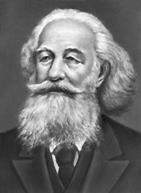 Дед, знаменитый учёный, ботаник Андрей Николаевич Бекетов был для Блока другом  детских лет.
В 13 лет вместе с двоюродными братьями стал издавать рукописный журнал, в котором был главным редактором, и главным художником, и главным автором.
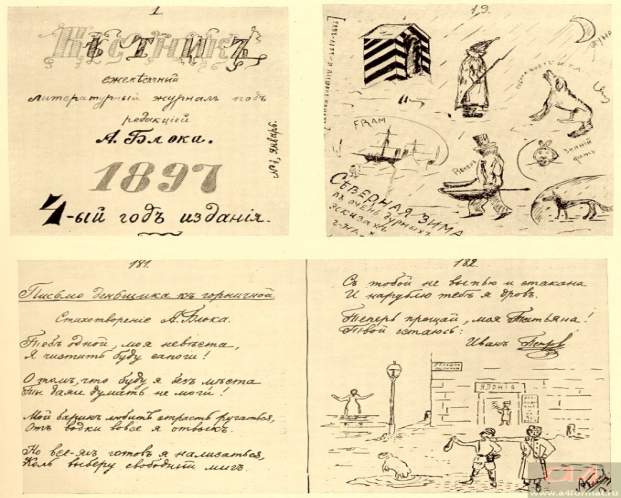 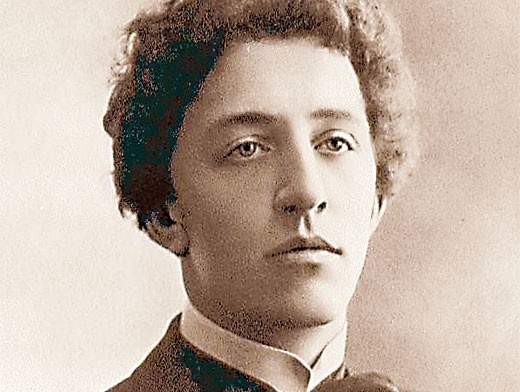 Оканчивал университет А. Блок уже известным поэтом. Его стихи печатались в разных журналах, стали выходить отдельными сборниками. Писал он и пьесы, и статьи о литературе
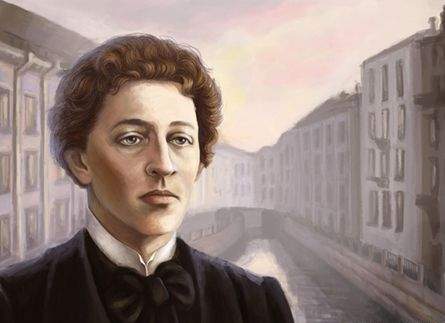 Главные темы стихов Блока — Родина, человек, любовь, природа.
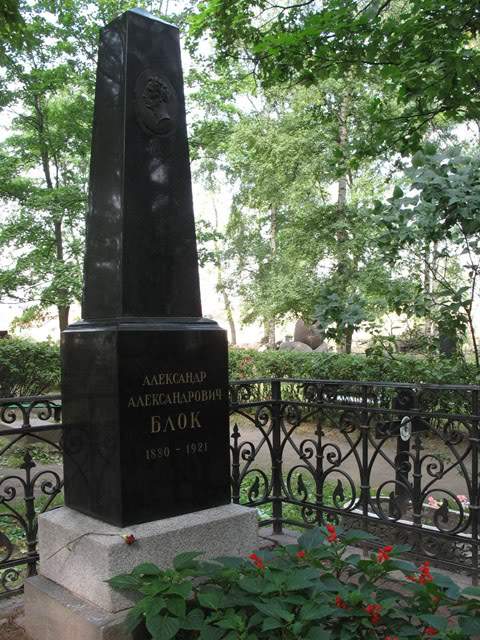 7 августа 1921 года поэт умер. Он был похоронен на Смоленском православном кладбище Петрограда. В 1944 году прах Блока был перезахоронен на Литераторских мостках на Волковском кладбище.
Память
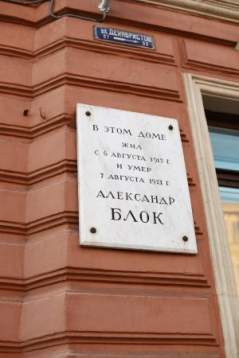 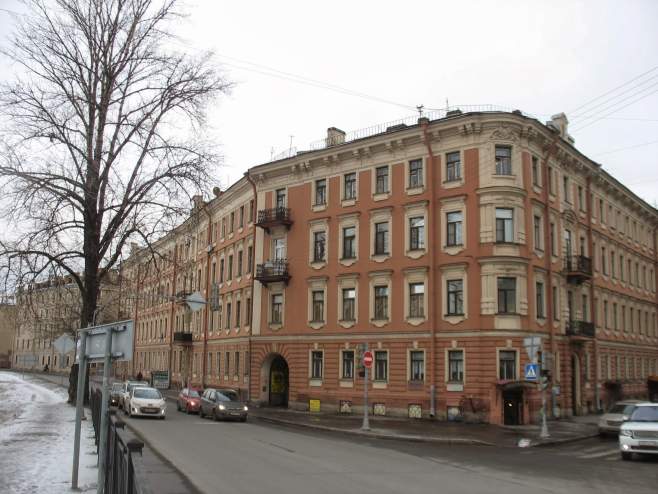 Музей-квартира А. А. Блока в 
Санкт-Петербурге располагается на улице Декабристов, дом 57.
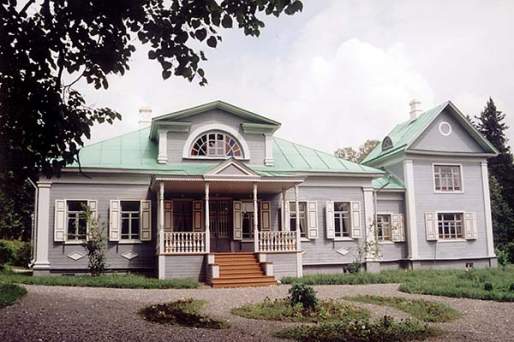 Память
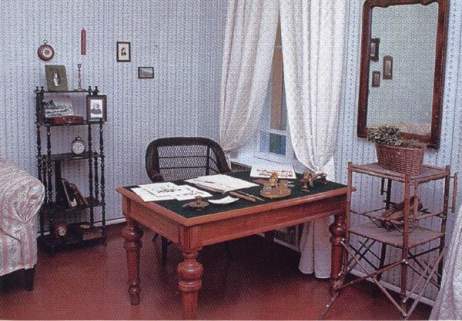 Государственный историко-литературный и природный музей-заповедник А. А. Блока в Шахматово
Село Шахматово – Московская Русь, бесконечные дали, поля, леса, реки были для Блока источником его поэтического вдохновения.
Память
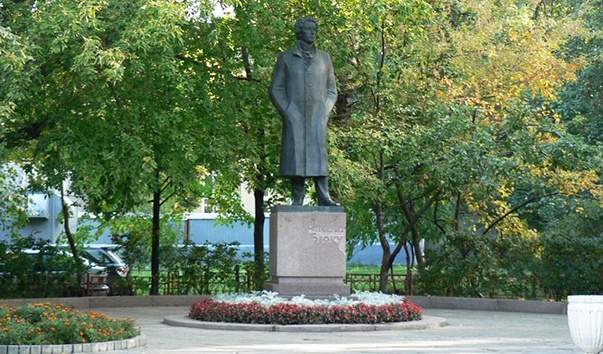 Памятник Блоку в Москве, 
на улице Спиридоновка
Память
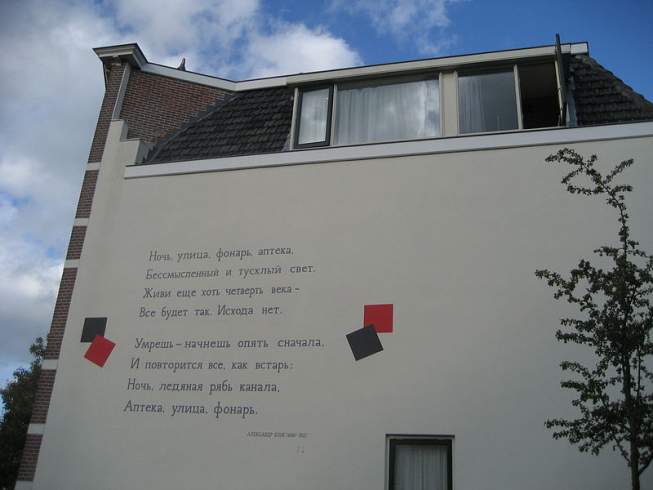 Его стихотворение «Ночь, улица, фонарь, аптека» превращено в памятник на одной из улиц Лейдена (Нидерланды)
Память
Астероиду 2540, который обнаружили в 1971 году, дали имя Александра Блока.
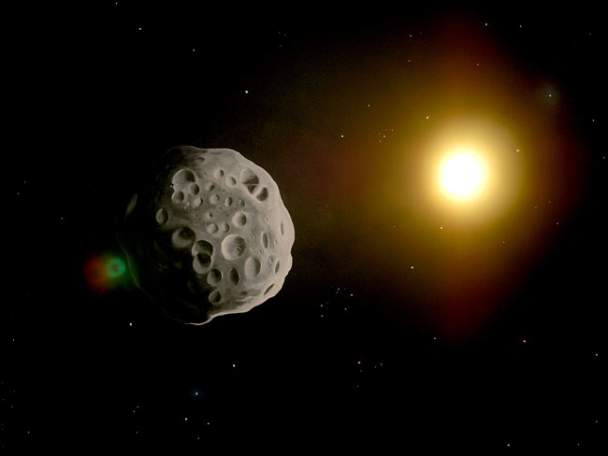 В филателии
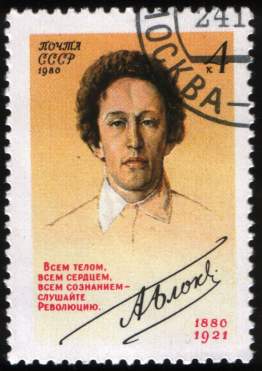 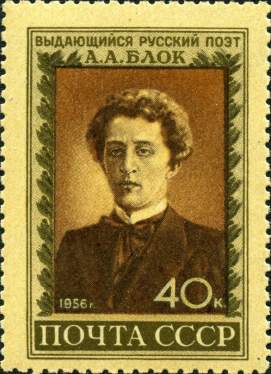 Марка СССР, 
1980 год
Марка СССР, 
1956 год
Читайте книги 
Александра Александровича Блока
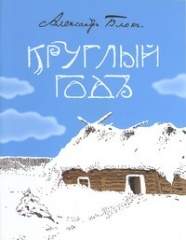 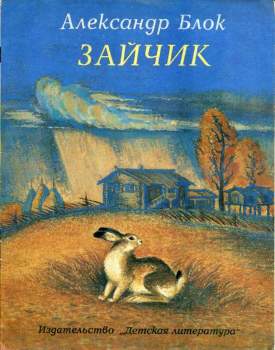 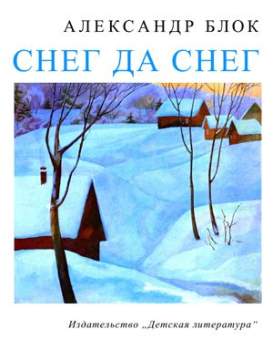